Science, Technology, Engineering, and math in golf.
The Master’s Unit 
by Mr. Michael C. Knowlton, Santa Rosa County Schools
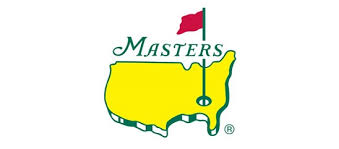 Course Conditions- Hole #1Stonebrook Golf Club
Course Rating: 74.3

Slope Rating: 131
Course Conditions- Hole #2Tanglewood Golf Course
Course Rating: 70.2

Slope Rating: 124
Course Conditions- Hole #3Augusta National Golf Club
Course Rating: 78.1

Slope Rating: 137